De superklas
We deden veel leuke dingen in het vierde leerjaar.
Maar het reisje naar Antwerpen was echt te gek!
En hier  smulden we van onze boterhammen.
Onze schoolreis!!
We hebben met geluk gegooid ;-).En we hebben een toilet van vroeger gevonden.
We deden mee aan de superleuke wedstrijd whizzkids!! Het was super tof!!!
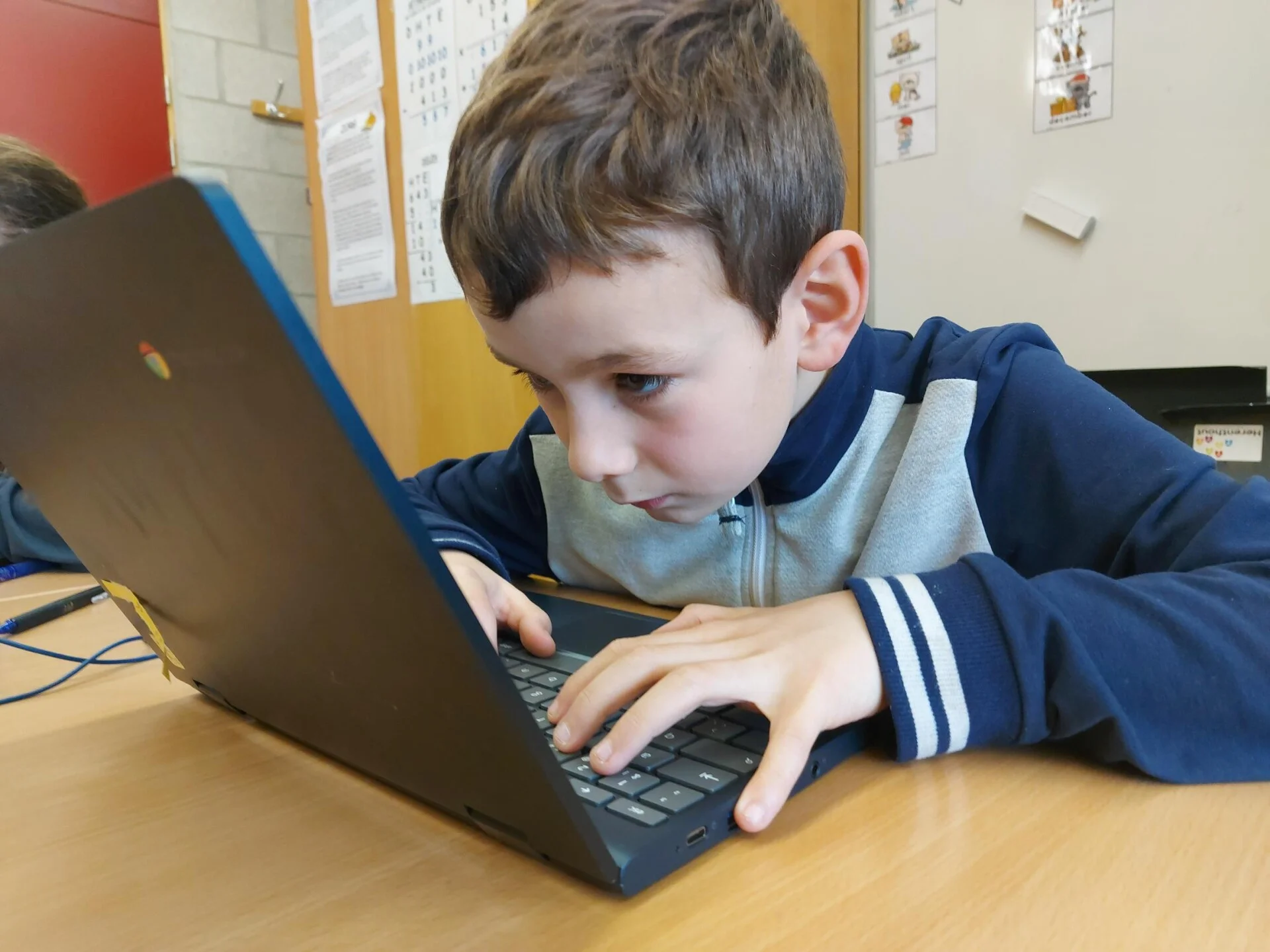 Carnaval!!!
Senne was verkleed als politie
En Liam als joker
Bijen zijn cool!
Er kwamen imkers langs op school. Het was supertof en interessant.
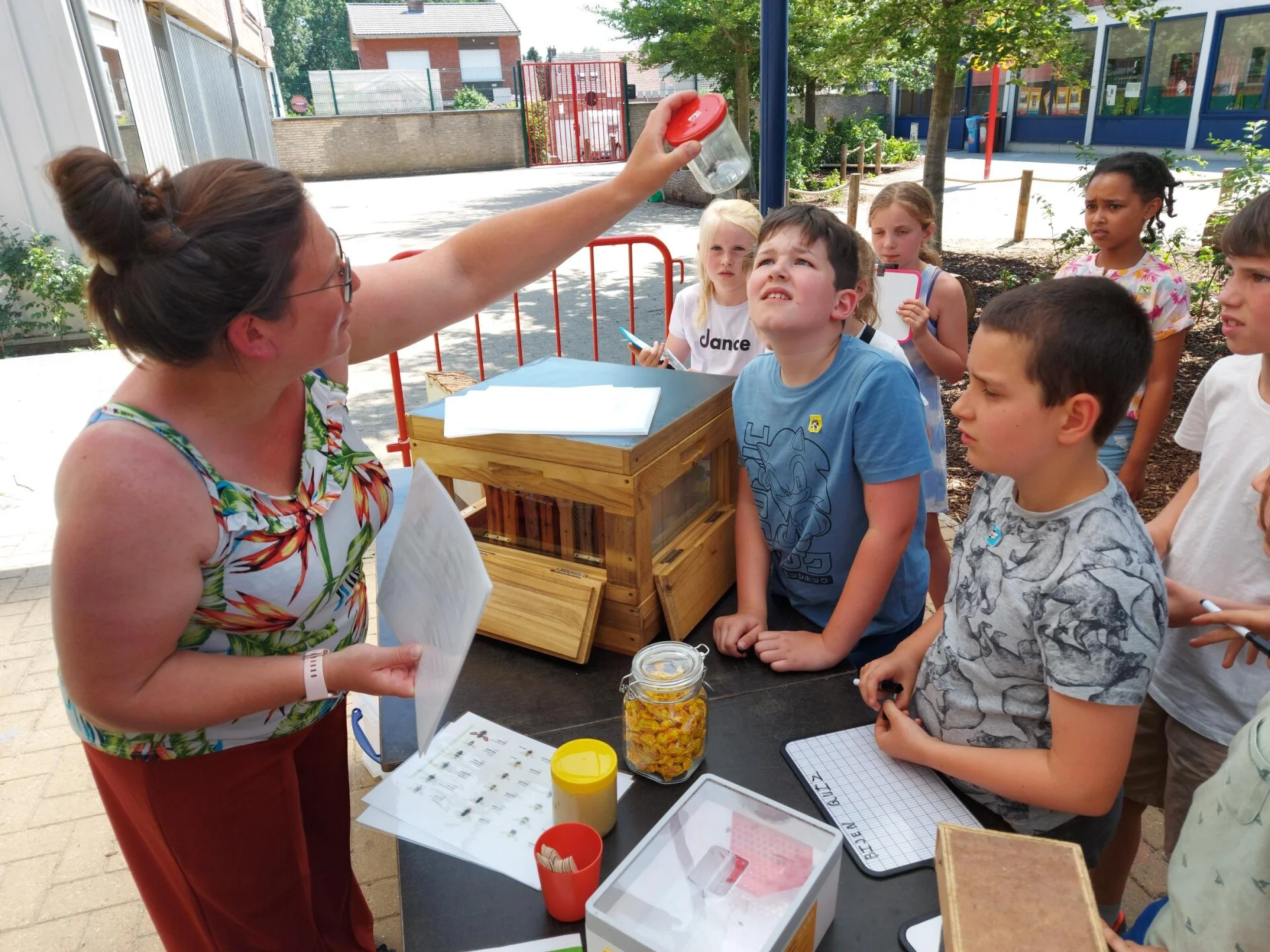 Leren over Grobbendonk.
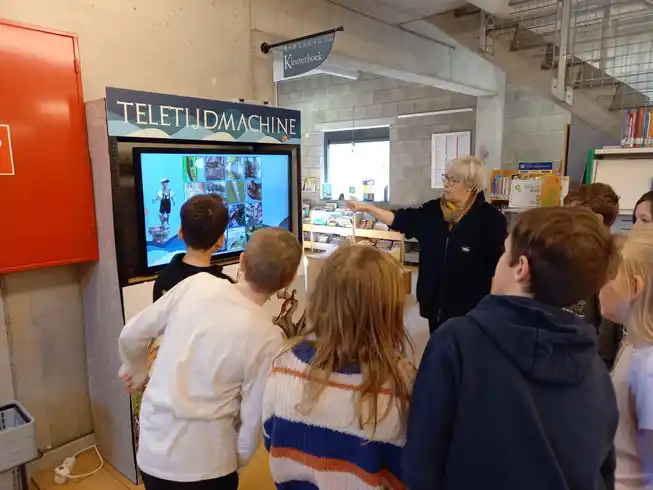 We gingen naar de bib en leerden met Fons en Greta
over Grobbendonk en dieren.
Een echte archeoloog
Op bezoek bij de burgemeester!!
We gingen op bezoek bij onze burgemeester Marianne
Liam is getrouwd;-)
Bosklassen was echt super leuk!!
We hadden een super leuke tweedaagse.
Dank jullie wel.
Parwiz
Parwiz werkt met mathis
Hier is hij goed aan het werken
wafels
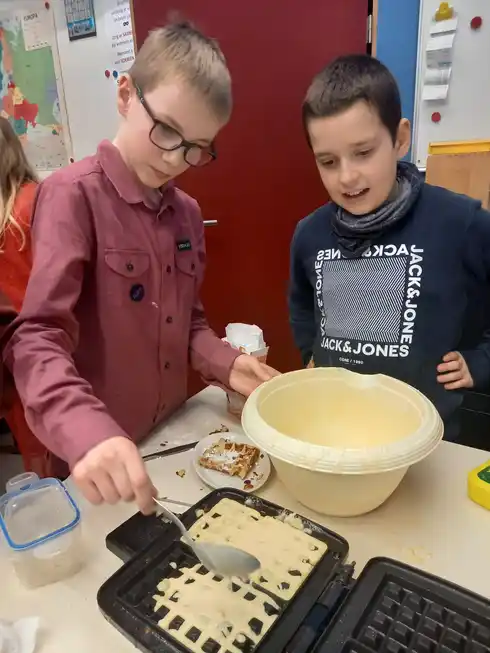 Wafels bakken was superleuk!!!
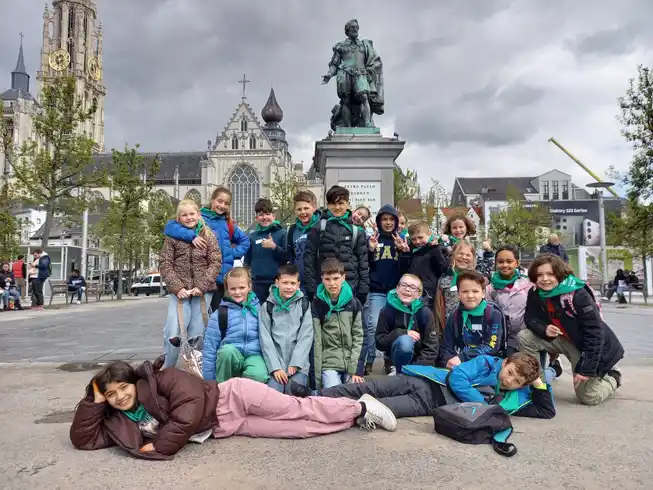 Dank juf en meester voor dit super jaar!!!!!!!
Dag!!!!!!!!!!!!!!!!!!!!!!!!!!!!!!!!!!!!!!!!!!!!!!!!!!!!!!!!!!!!!